Diagnóstico MECI 2014Elemento 2.2.1
AUDITORÍA INTERNA: Actividad independiente y objetiva de aseguramiento y consulta, concebida para agregar valor y mejorar las operaciones de la entidad; que ayuda a cumplir sus objetivos aportando un enfoque sistemático y disciplinado para evaluar y mejorar la eficacia de los procesos de gestión de riesgos, control y gobierno. IIA
0%-25%
No existe
26%-50%
Se encuentra en proceso
51% - 75%
Está documentado
76% - 100%
Evaluado/Revisado
Diagnóstico MECI 2014Elemento 2.2.1
El Decreto Nacional 1537 de 2001 (Artículo 3. Roles de las oficinas de control interno) no se encuentra relacionado en el Normograma al Proceso EI.
El proceso EI no ha incluido en el SIG como documento externo la Guía de Auditoría para Entidades Públicas del Departamento Administrativo  de la Función Pública- DAFP y la norma ISO 19011 Directrices para la auditoría de los sistemas de gestión. Estos documentos se encuentran relacionados como documentos de referencia en el procedimiento de auditorías de control interno (P-EI-02)
Incluir en el Procedimiento Auditorías de Control Interno (P-EI-02) los principios de básicos que deben practicarse en la auditoría interna: 1. Integridad, 2. Objetividad. 3. Confidencialidad y 4. Competencia.
Capacitar al equipo de auditores internos de la Secretaría de Control Interno en "Normas Internacionales para el Ejercicio Profesional de la Auditoría Interna", esta competencia se debería incluir en el perfil del cargo como uno de los "conocimientos básicos esenciales".
Se debería cambiar la denominación dada a la Secretaría de Control Interno por Secretaría de Evaluación y Control, ya que el Control Interno es de todos.
Incluir en los "conocimientos básicos esenciales" de los auditores de control interno los siguientes: herramientas de gestión, control estadístico de procesos, trabajo en equipo, tormenta de ideas, planificación, administración, normativas legales, financieras, contables y de los sistemas de información.
Incluir en el Procedimiento Auditorías de Control Interno (P-EI-02), como una actividad la "Supervisión de los trabajos de auditoría para asegurar el logro de sus objetivos, la calidad del trabajo y el desarrollo del personal.
PROGRAMA ANUAL DE AUDITORÍA INTERNA:  conjunto de auditorías a realizarse en un periodo determinado, documento de trabajo que se constituye en la guía para la ejecución del  plan de las mismas en el que se detallan las actividades para su realización por parte de la Oficina de Control Interno. MECI 2014
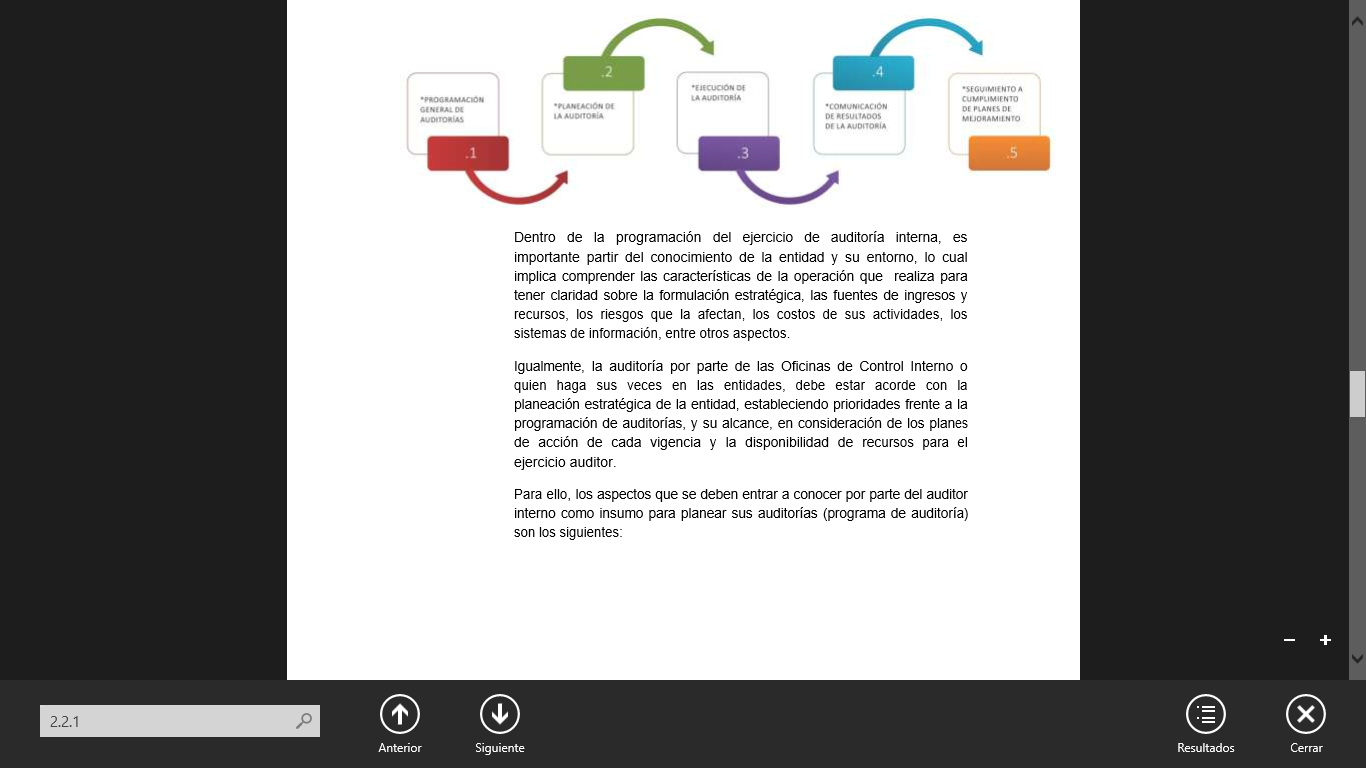 0%-25%
No existe
Seguimiento a cumplimiento de planes de mejoramiento
Programación general de las auditorías
Ejecución de la auditoría
Comunicación de resultados de la auditoría
Planeación de la auditoría
26%-50%
Se encuentra en proceso
51% - 75%
Está documentado
76% - 100%
Evaluado/Revisado
[Speaker Notes: Cumplimiento: verifica la adherencia de la entidad a las normas constitucionales, legales, reglamentarias y de autorregulación que le son aplicables.   
Estratégico: hace referencia al proceso mediante el cual se evalúa y monitorea el desempeño de los sistemas gerenciales de la entidad. Evalúa el logro de los objetivos misionales.  
Gestión y Resultados: verifica las actividades relativas al proceso de gestión de la entidad, con el fin de determinar el grado de economía, eficiencia y eficacia en el manejo de los recursos y los controles; de los métodos de medición e información sobre el impacto o efecto que producen los bienes y servicios entregados a la ciudadanía o partes interesadas.]
Diagnóstico MECI 2014Elemento 2.2.1
Incluir en el paso 01 del Procedimiento Auditorías de Control Interno (P-EI-02), que al momento de elaborar el Programa General de Auditorías de Control Interno (F-EI-10) se debe considerar la formulación estratégica, las fuentes de ingresos y recursos, los costos de sus actividades y los sistemas de información.
Incluir en el paso 01 del Procedimiento Auditorías de Control Interno (P-EI-02), que al momento de definir el alcance de la auditoría se deben considerar los tres aspectos básicos de evaluación: 1. Cumplimiento, 2. Estratégico y 3. Gestión y Resultados.
Incluir como una de las funciones del Comité Coordinador de Control Interno (C-DE-07) la programa anual  de auditoría interna.
Aclarar en el Procedimiento Auditorías de Control Interno (P-EI-02) que la Secretaría de Control Interno puede realizar Auditorías internas a procesos, actividades u operaciones no contempladas en el Programa Anual de Auditoría, cuando lo determine el representante legal o las condiciones así lo ameriten.
Se debe especificar en el Procedimiento Auditorías de Control Interno (P-EI-02), que el Programa General de Auditorías de Control Interno (F-EI-10), incluye las auditorías internas al SIG.
Insumos para planear la auditoría
0%-25%
No existe
26%-50%
Se encuentra en proceso
51% - 75%
Está documentado
76% - 100%
Evaluado/Revisado
Diagnóstico MECI 2014Elemento 2.2.1
En el Listado Maestro de Registros no se encuentra relacionado el Informe Ejecutivo Anual de Control Interno, tampoco se encontró relacionado en los diferentes documentos que conforman el proceso.
Incluir en el Procedimiento Auditorías de Control Interno (P-EI-02) los pasos a seguir al momento de requerir enviar  los resultados de un trabajo a partes ajenas  a la organización.
Informe debe ser realizado de acuerdo a los lineamientos del DAFP. Sirve como insumo para el fortalecimiento continuo y mejora del Sistema de Control Interno en la entidad.
Publicar los informes ejecutivos anuales de control interno en la carpeta Registros del Proceso EI, con el facilitar su acceso por parte de los servidores públicos
El ejercicio de auditoría se cierra en la validación de  la implementación de las acciones propuestas por parte de los responsables en los planes de acción en las fechas establecidas y  valorar su efectividad. MECI 2014
Principios de la auditoría
0%-25%
No existe
26%-50%
Se encuentra en proceso
51% - 75%
Está documentado
76% - 100%
Evaluado/Revisado
[Speaker Notes: Integridad: La integridad de los auditores internos establece confianza y, consiguientemente, provee la base para confiar en su juicio.
Objetividad: Los auditores internos exhiben el más alto nivel de objetividad profesional al reunir, evaluar y comunicar información sobre la actividad o proceso a ser examinado.  Auditores internos hacen una evaluación equilibrada de todas las circunstancias relevantes y forman sus juicios sin dejarse influir indebidamente por sus propios 
intereses o por otras personas.
Confidencialidad: Los auditores internos respetan el valor y la propiedad de la información que reciben y no divulgan información sin la debida autorización a menos que exista una obligación legal o profesional para hacerlo.
Competencia: Los auditores internos aplican el conocimiento, aptitudes y experiencia necesarios al desempeñar los servicios de auditoría interna.]
Insumos para planear la auditoría
Principios de la auditoría
Insumos para planear la auditoría